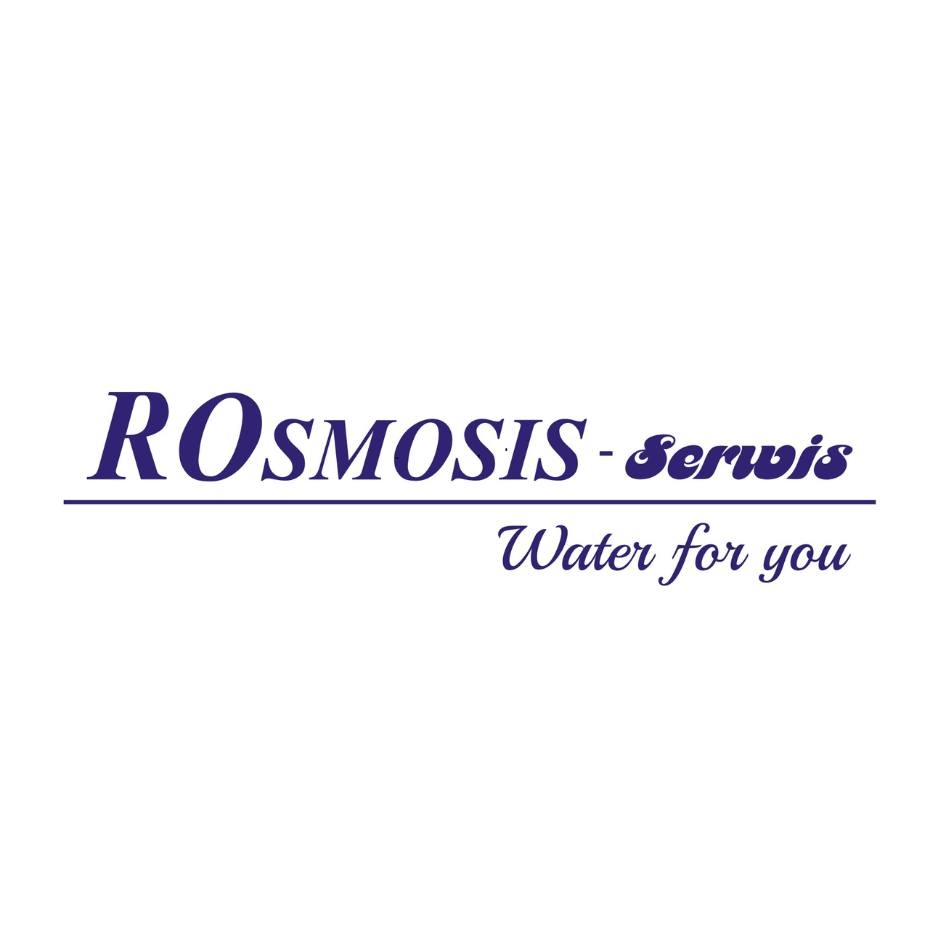 Konferencja: Dotacje dla sektora rolno-spożywczego
Rola uzdatniania wody w przetwórstwie i gospodarce energetycznej
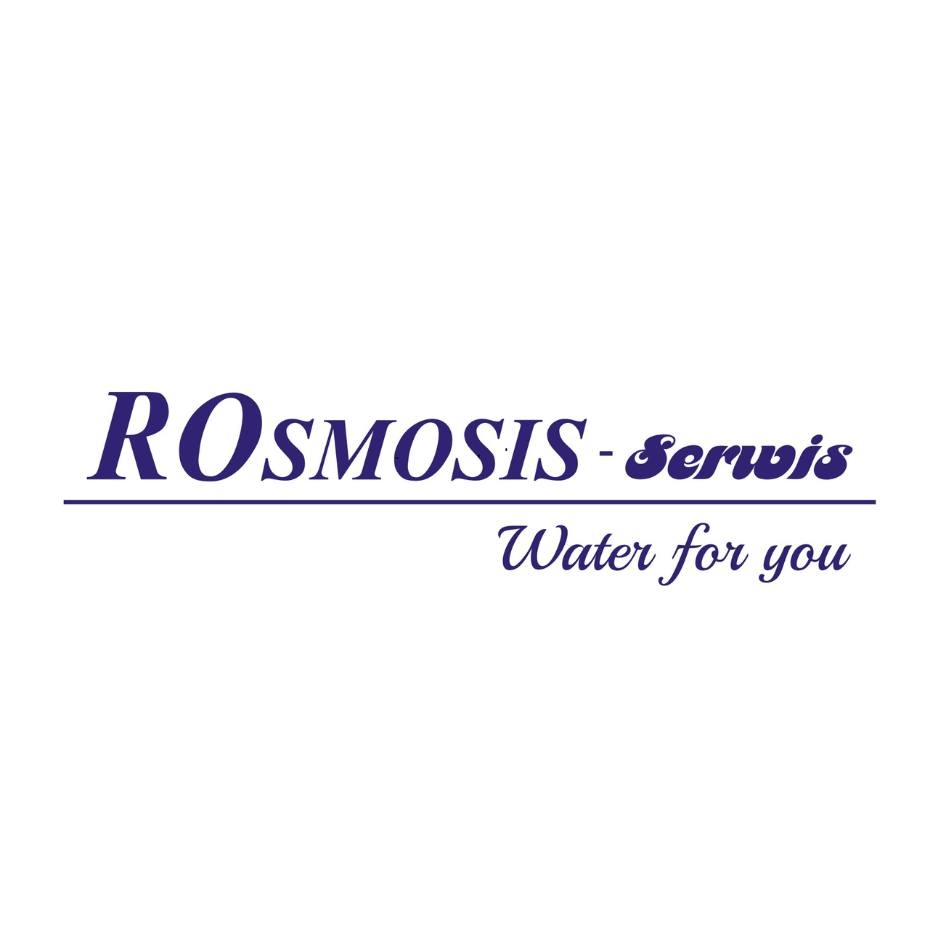 Specjalizujemy się w uzdatnianiu wody dla przemysłu spożywczego i energetyki.

Działamy na terenie całej Polski.

Oferujemy kompleksowe rozwiązania – od projektu po serwis.
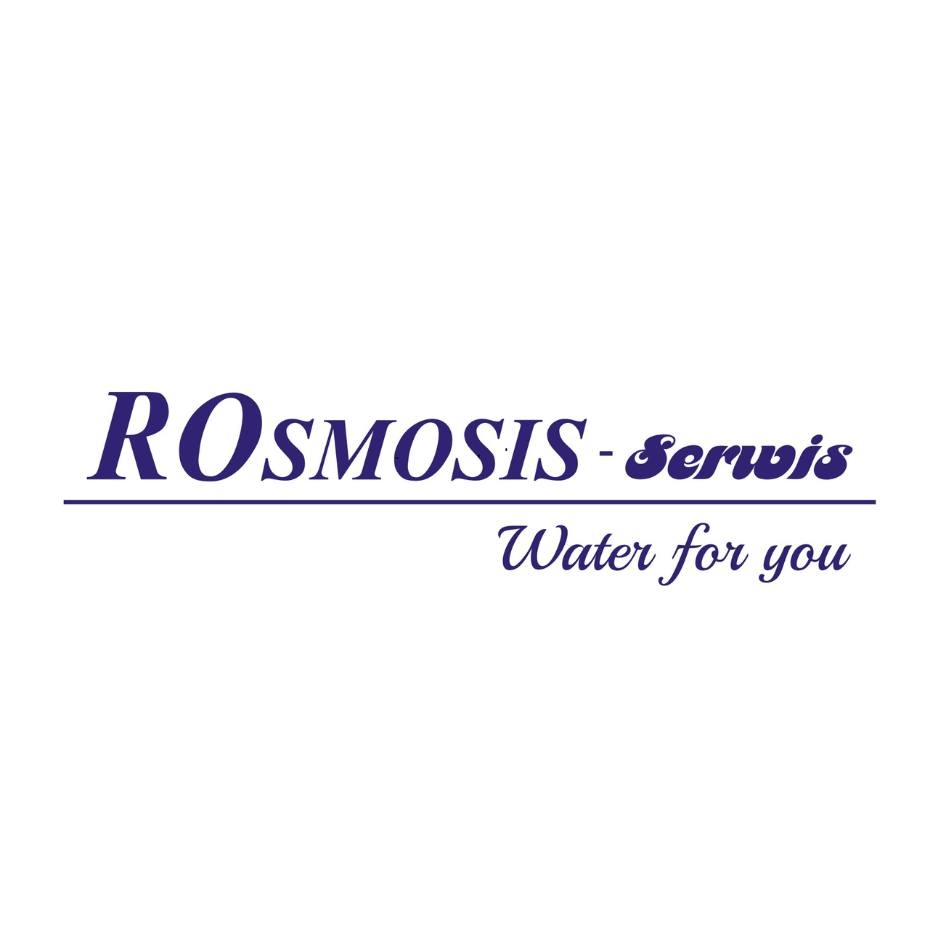 Znaczenie uzdatniania wody
Woda technologiczna to podstawa w przetwórstwie żywności.

Kluczowa dla układów chłodzenia, mycia, kotłów parowych i innych urządzeń. 
Zapewnia jakość, bezpieczeństwo i energooszczędność.
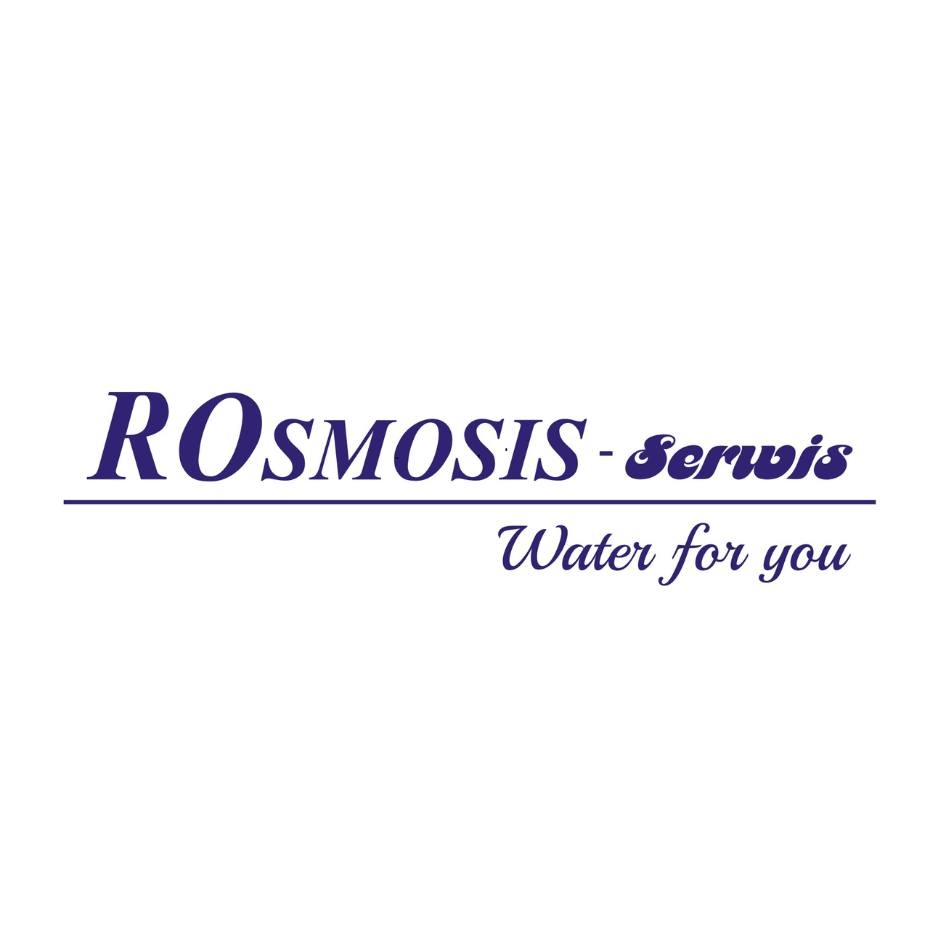 Nasza oferta
Projektowanie i budowa stacji uzdatniania wody

Modernizacje i rozbudowa istniejących układów 
Serwis i opieka techniczna
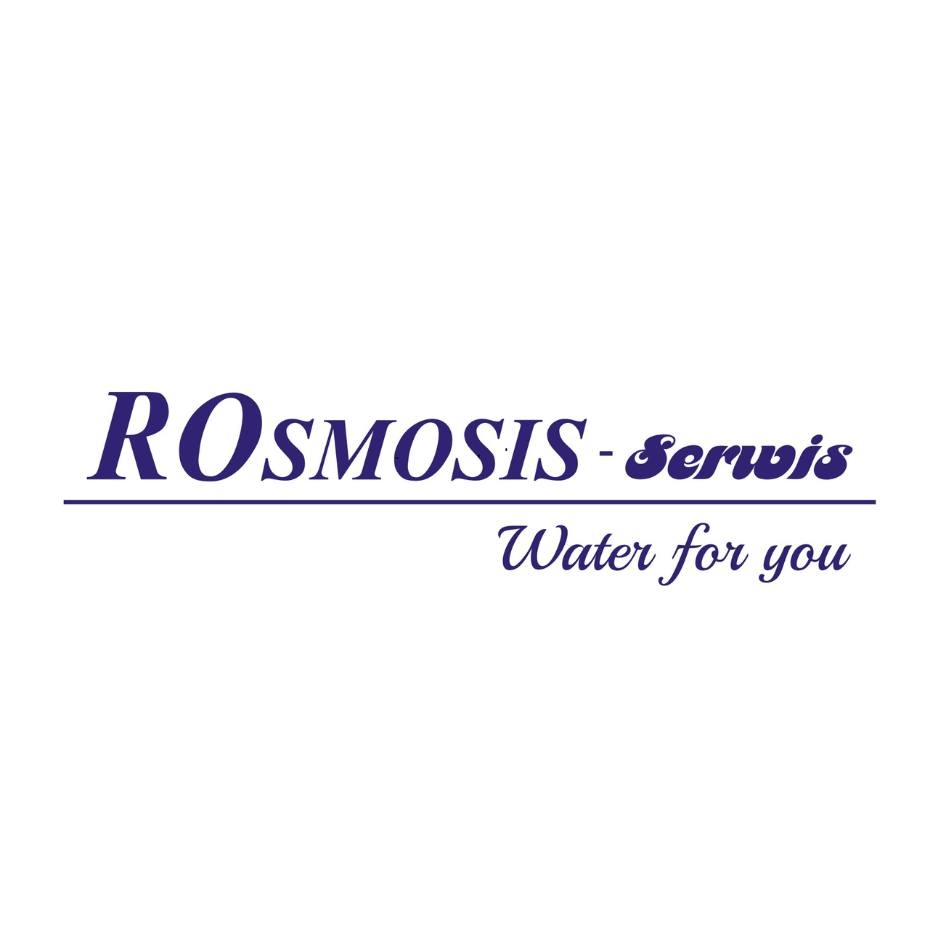 Dlaczego Rosmosis?
Doświadczenie w przemyśle rolno-spożywczym

Tysiące klientów indywidualnych

30 lat doświadczenia i własne systemy uzdatniania wody 
Zespół inżynierów i serwisantów 
Setki wdrożeń w całej Polsce
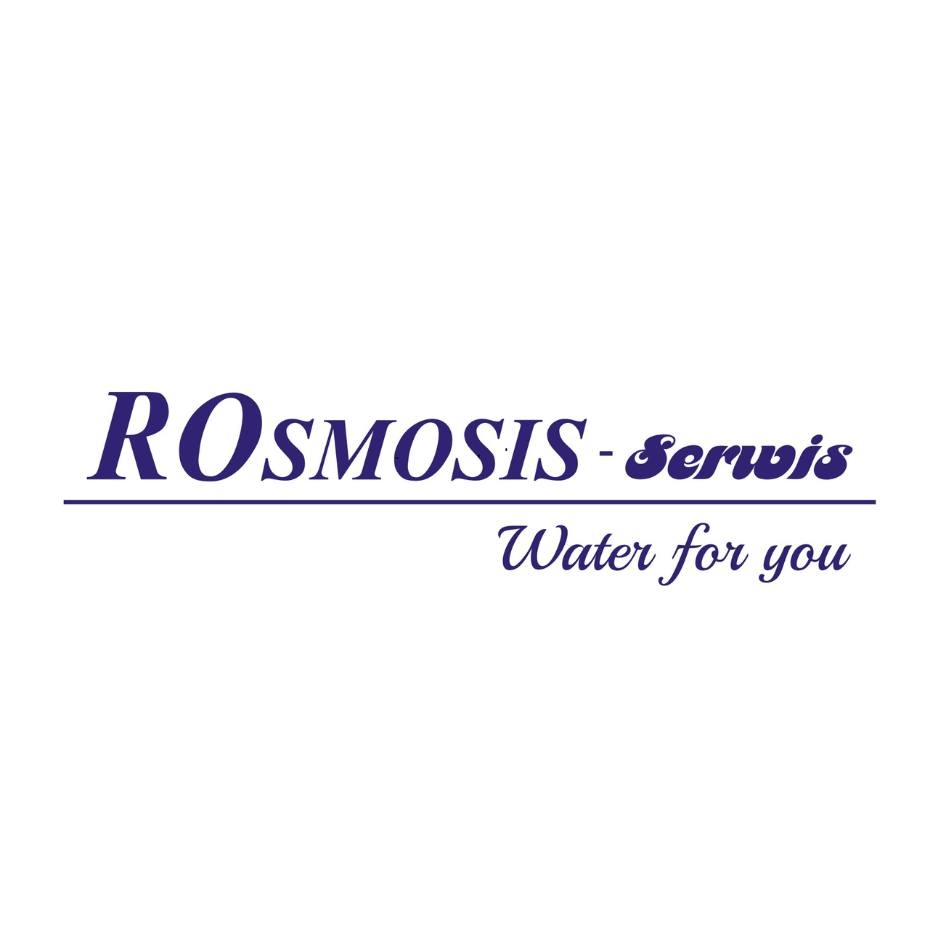 White Pearl – woda, jakiej potrzebujesz. Zawsze świeża. Zawsze gotowa.
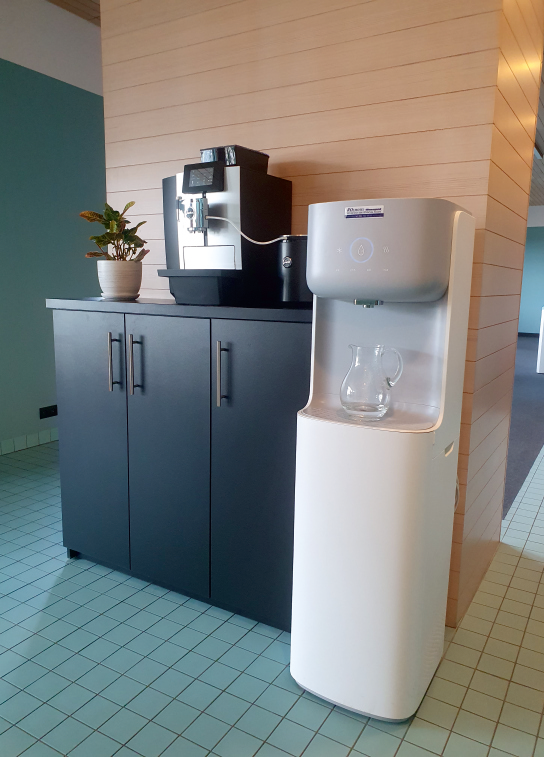 Woda ciepła 85-960C
Woda zimna 8-120C
Woda zimna gazowana
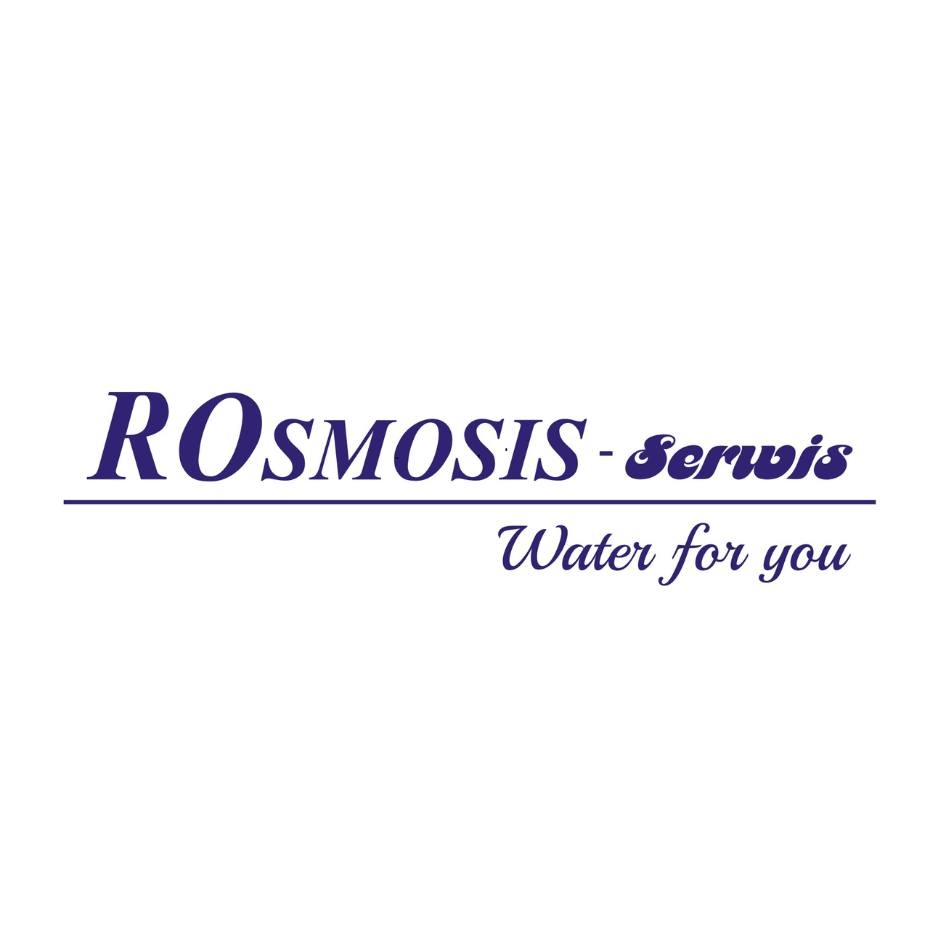 Zapraszamy do współpracy
Rosmosis-Serwis

www.rosmosis.com.pl 
e-mail:info@rosmosis.com.pl 

tel. +48 62 721 43 34
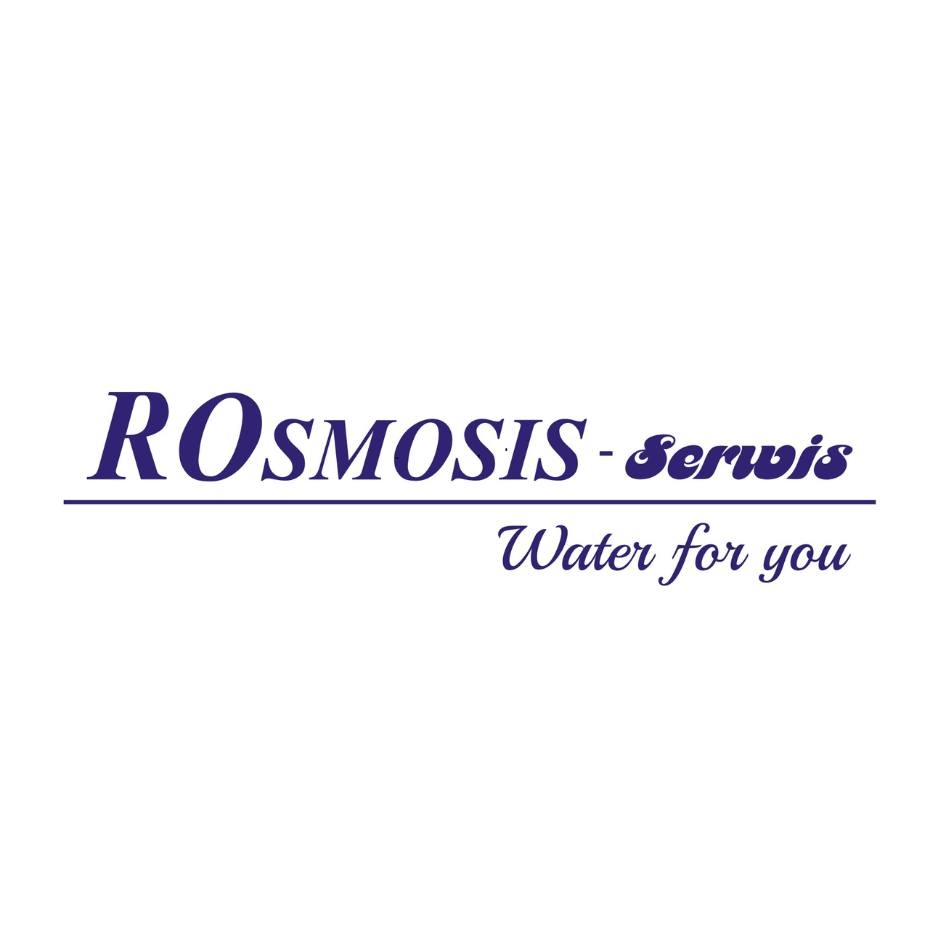 Zdjęcia wykonanych inwestycji
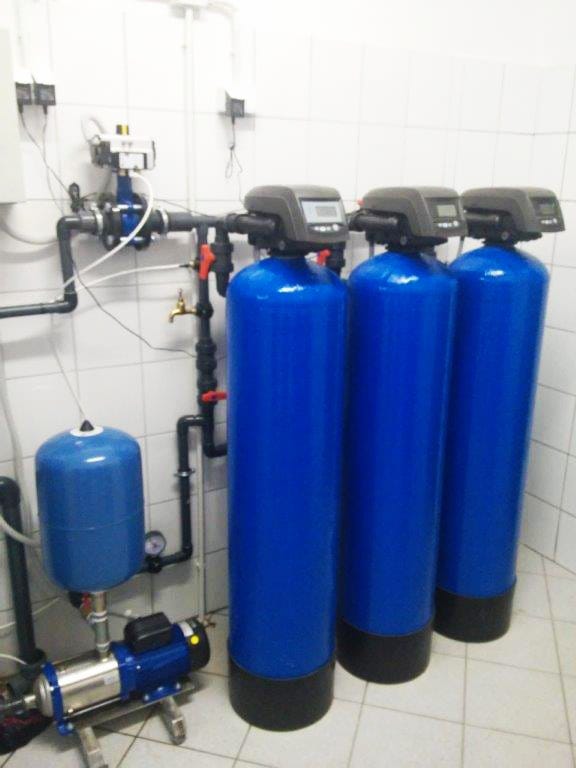 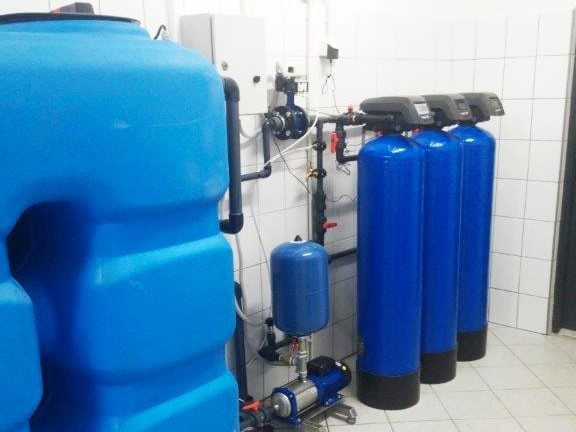 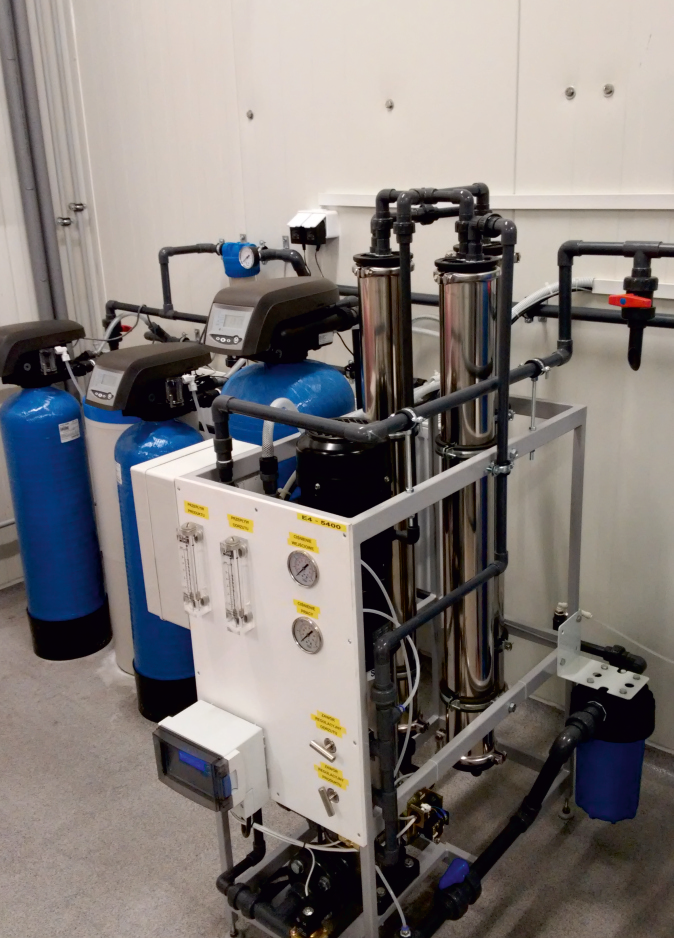 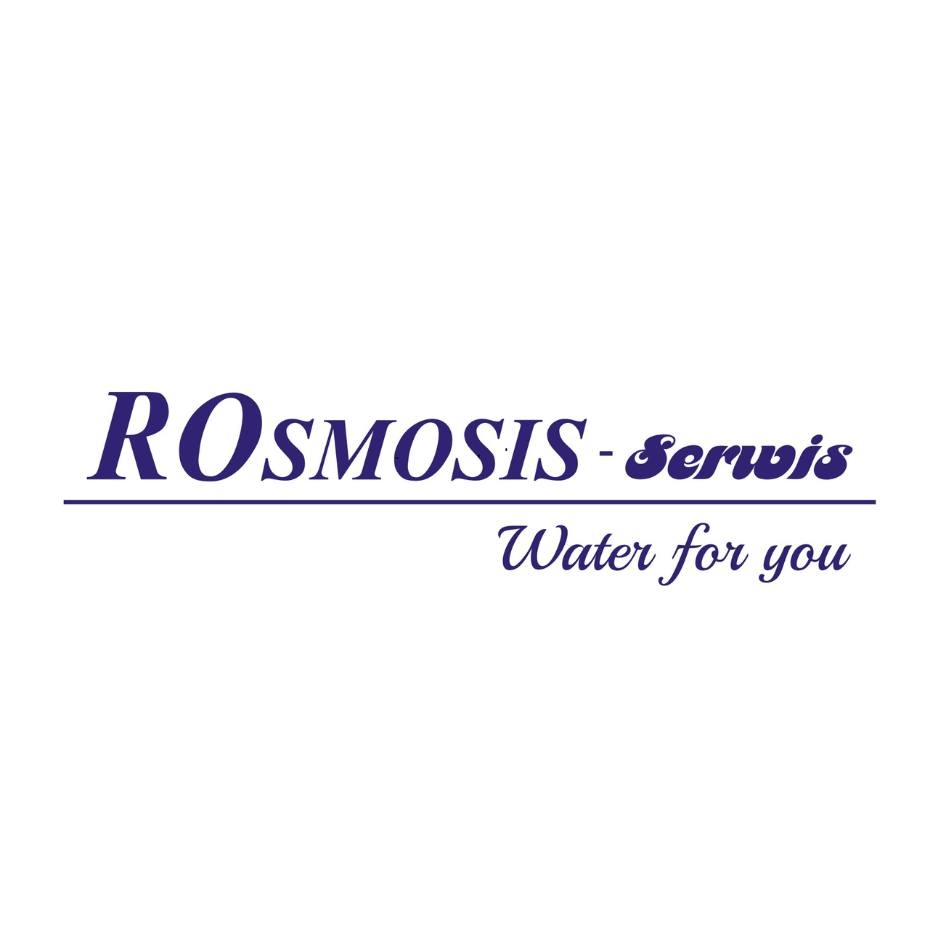 Zdjęcia wykonanych inwestycji
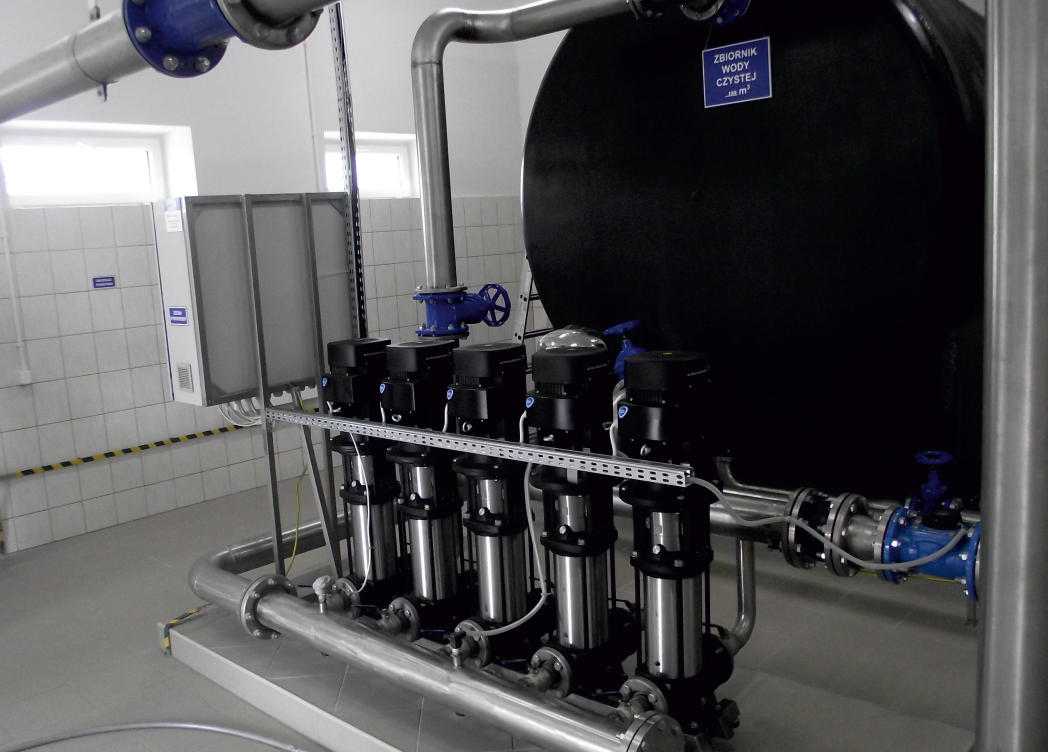 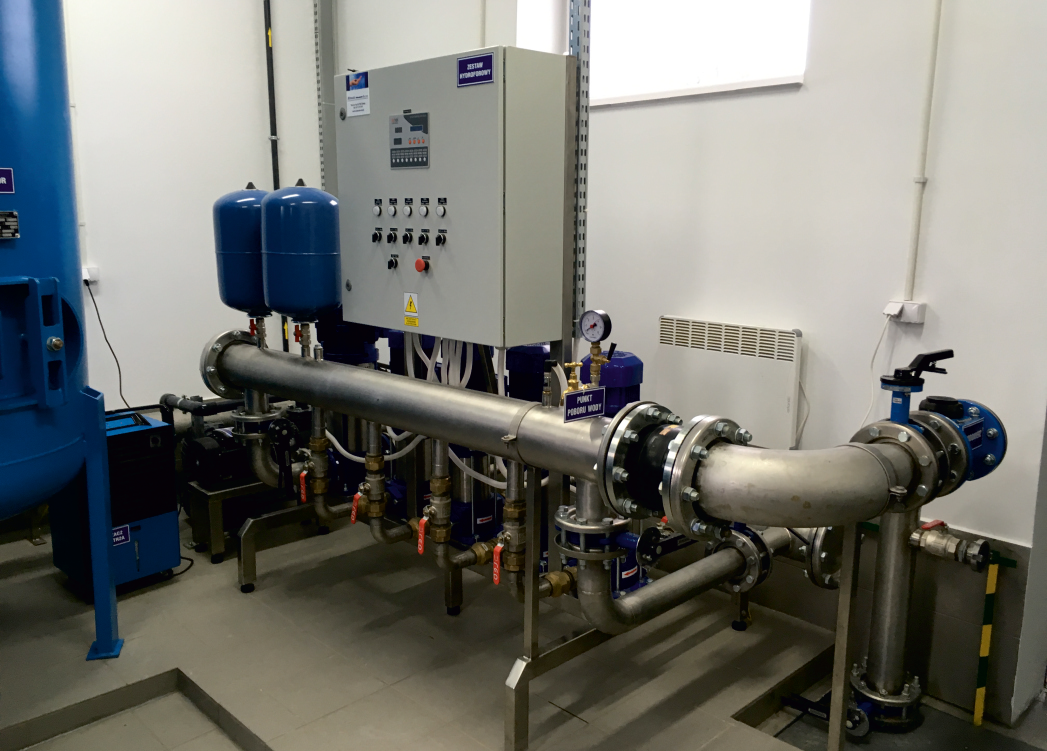 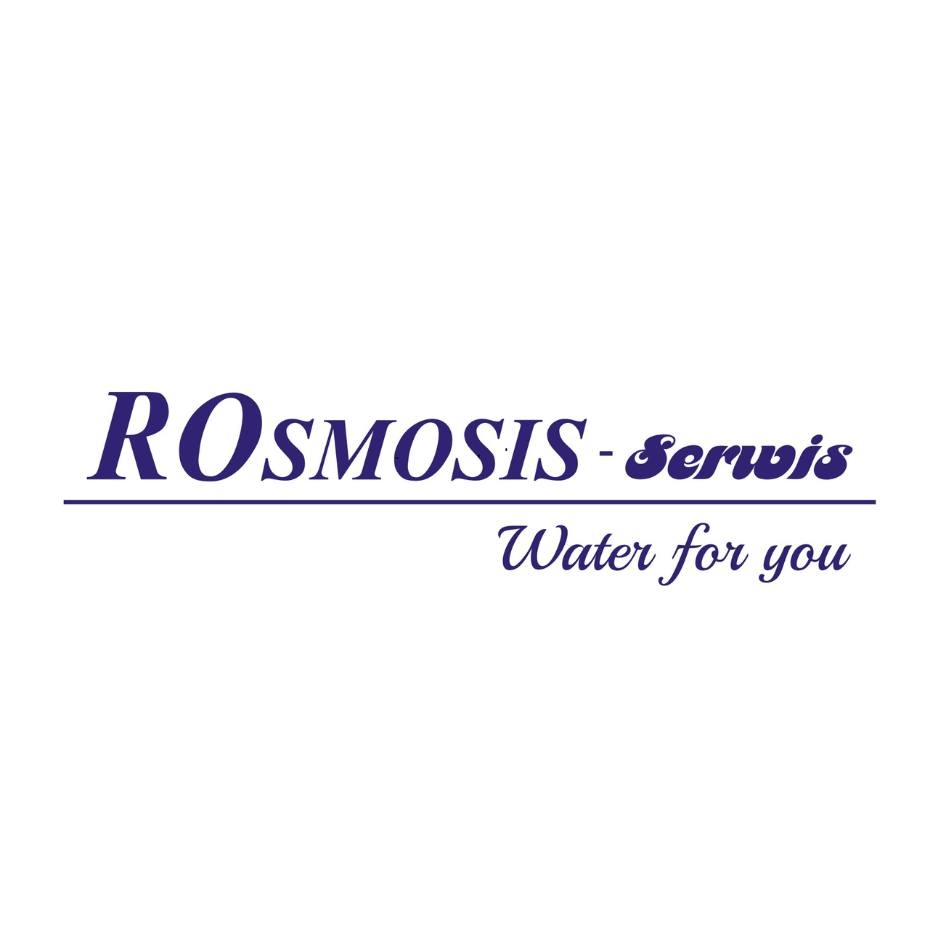 Zdjęcia wykonanych inwestycji
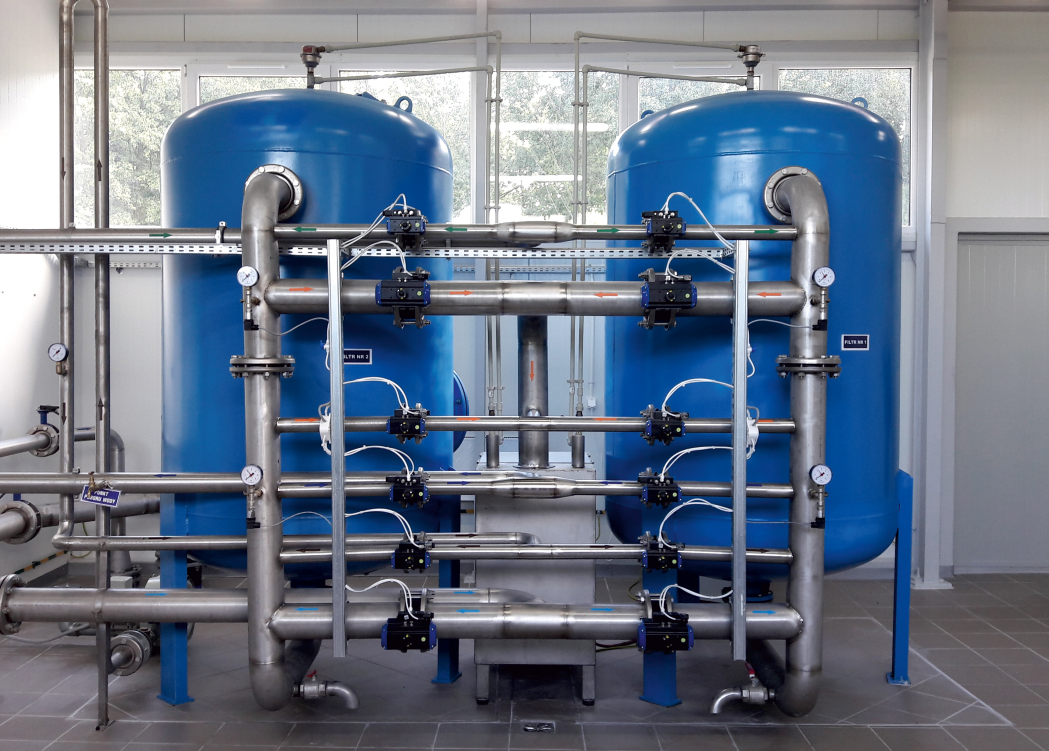 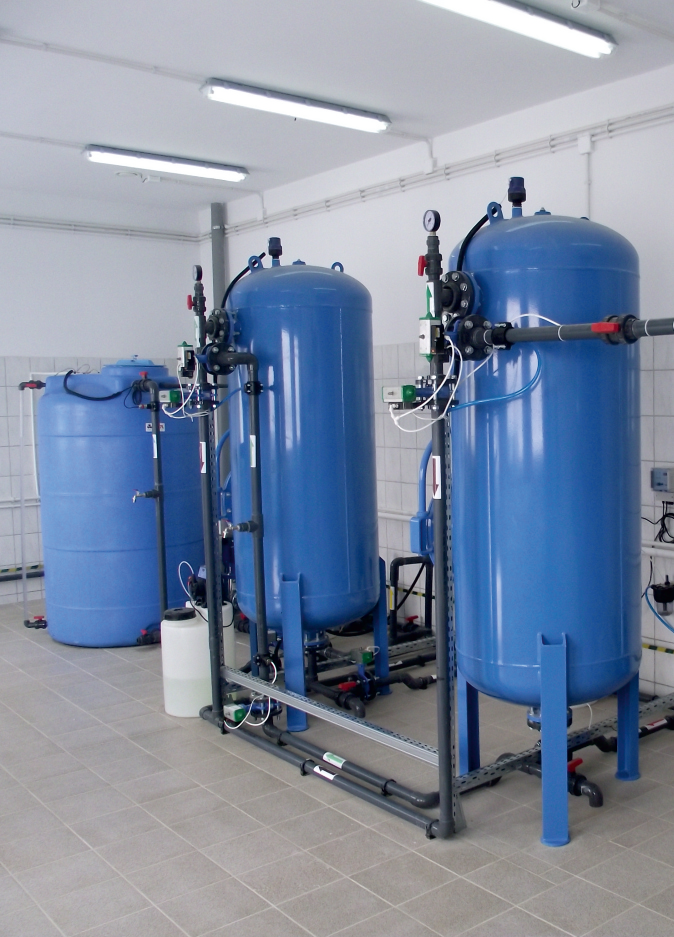 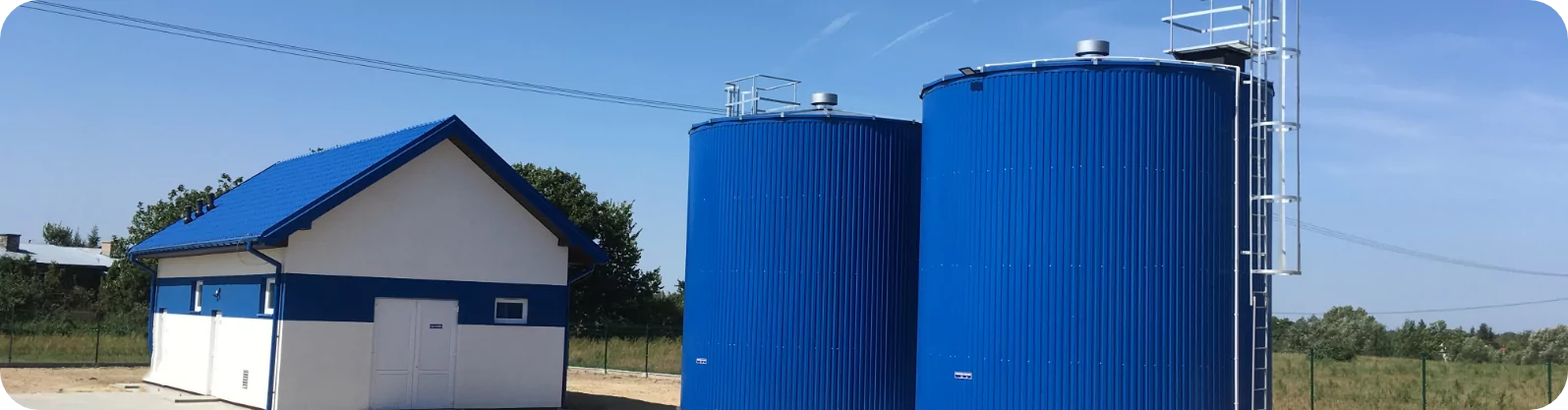 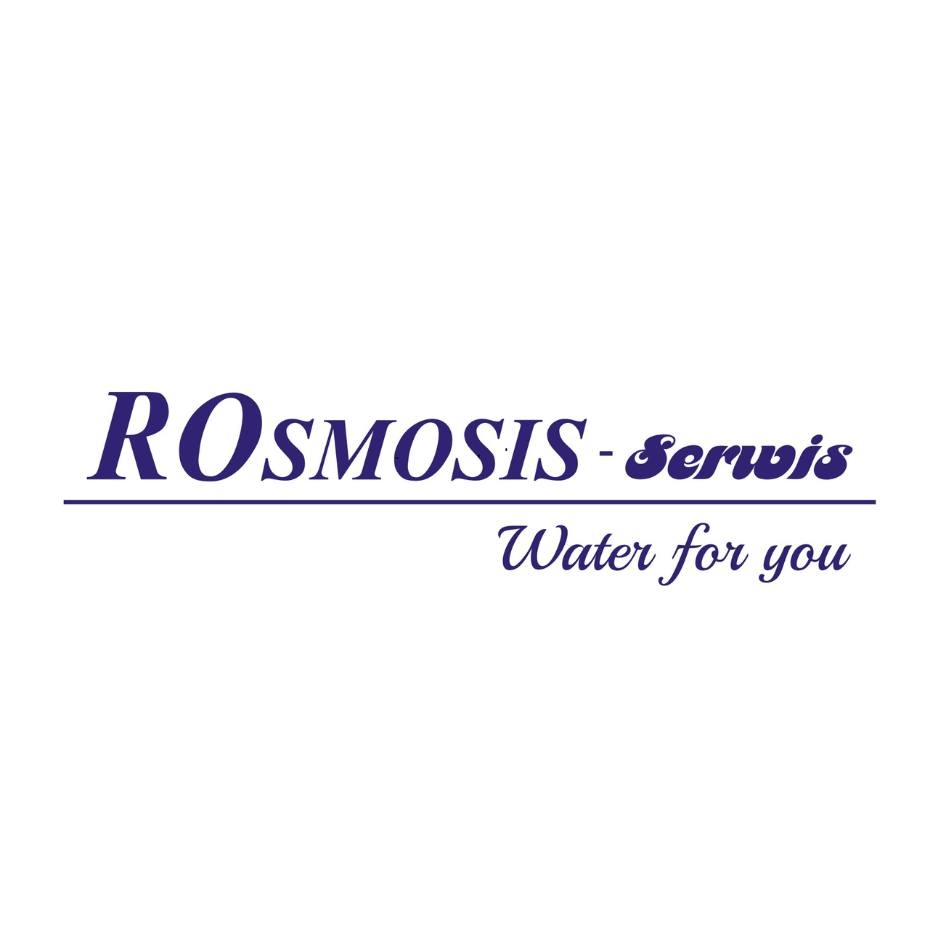 Zdjęcia wykonanych inwestycji
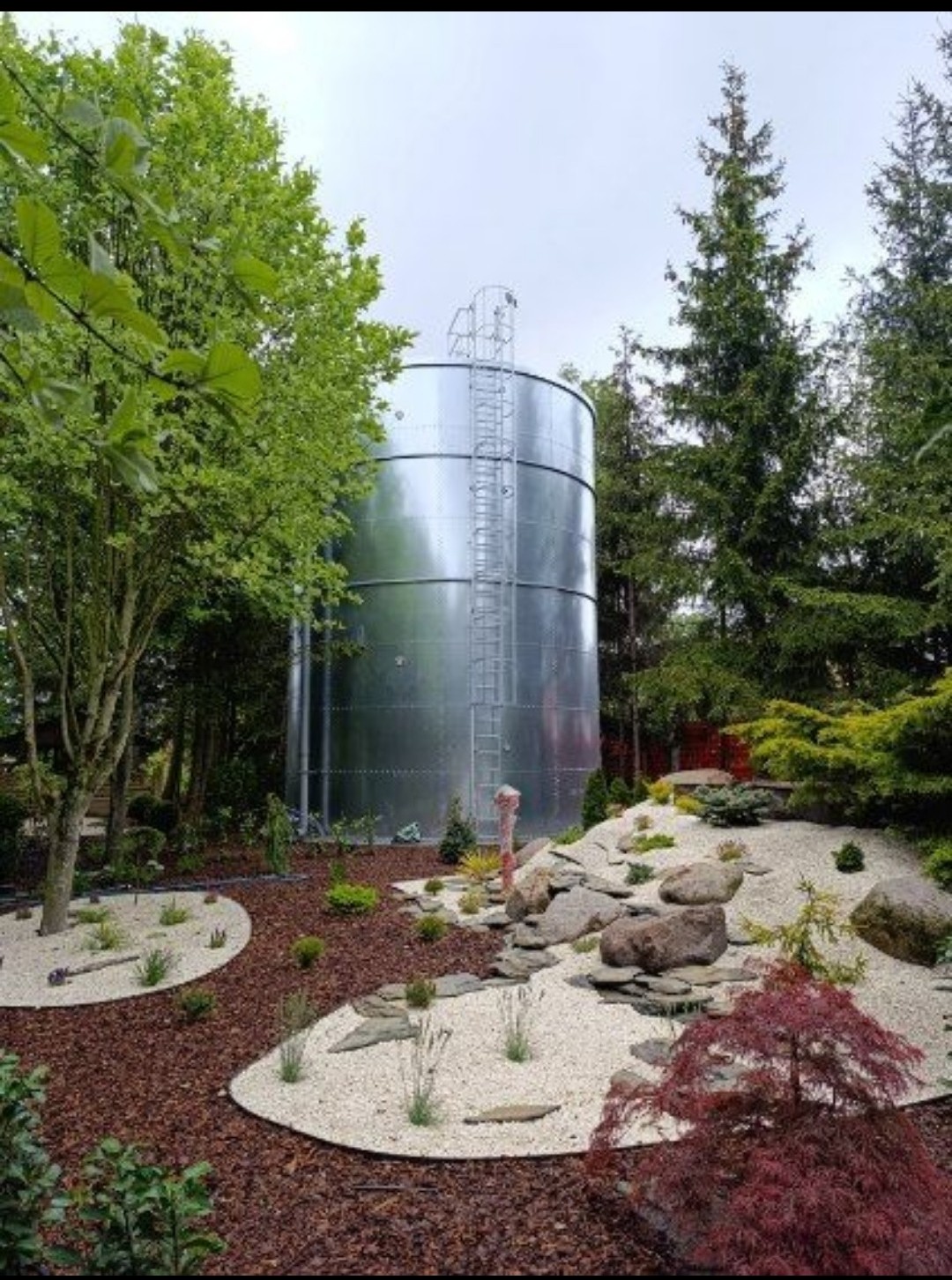 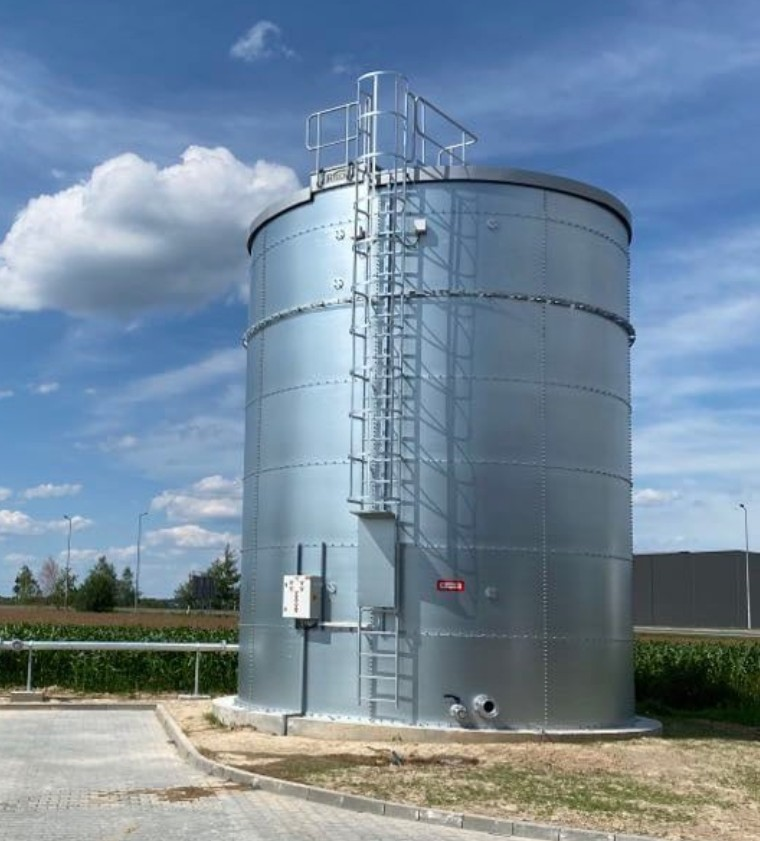 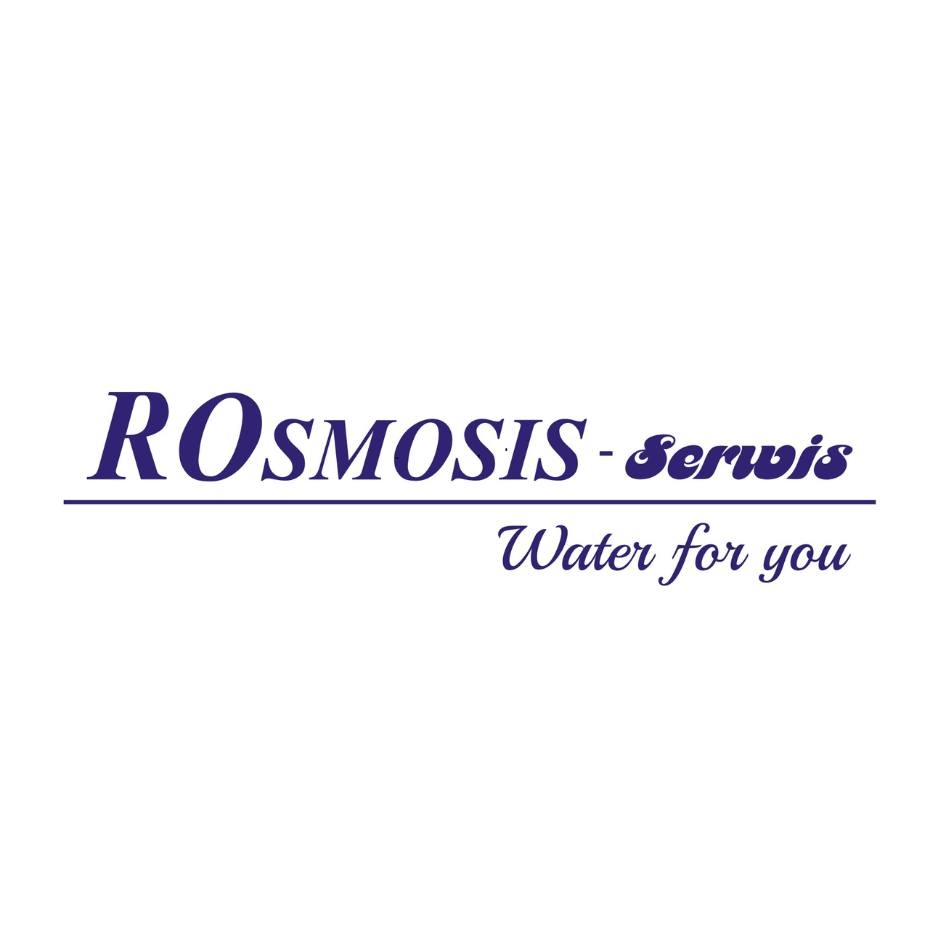 Woda, która leczy.
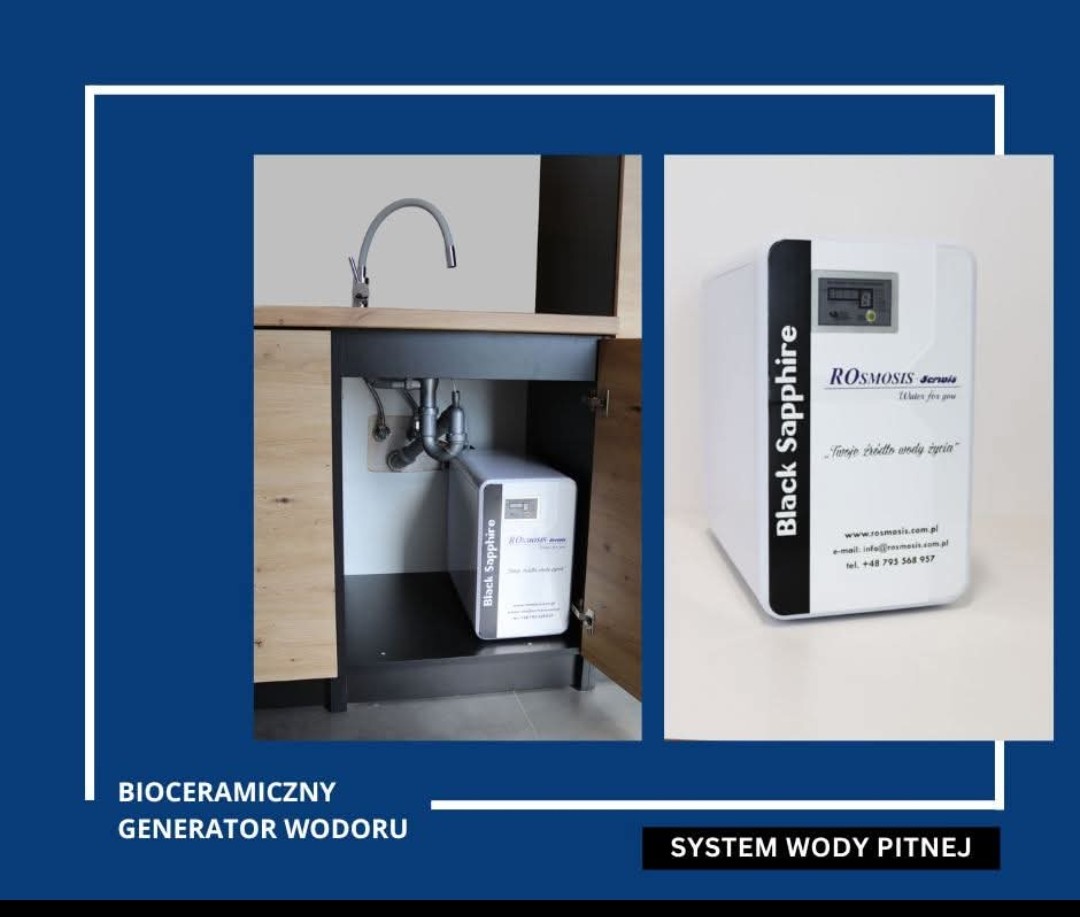 Czysta moc antyoksydantów. Black Sapphire – woda, która wspiera.
Black Sapphire – bo zdrowie zaczyna się od wody.
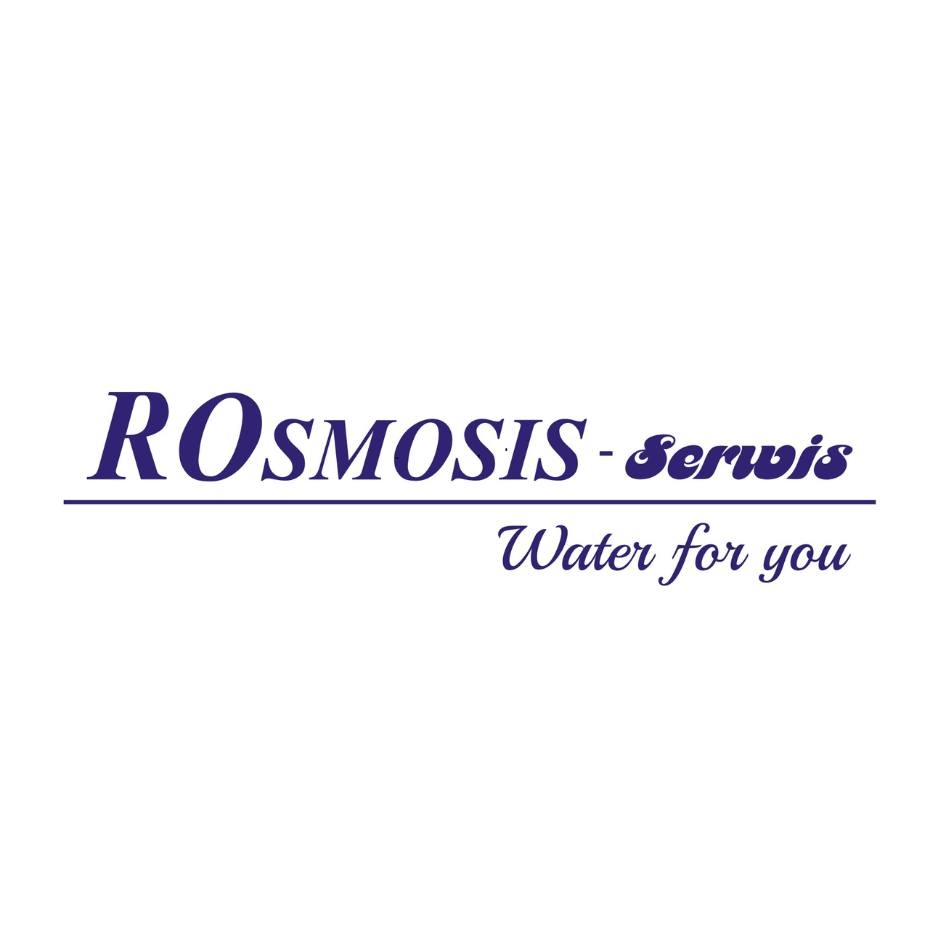 Skontaktuj się z nami
Urszula Stanisławiak – doradca techniczno-handlowytel:+48 784 592 624e-mail: info@rosmosis.com.plRobert Wawrzyniak – doradca techniczno-handlowy tel:+48 602 268 564e-mail:robert@rosmosis.com.plwww.rosmosis.com.pl